Bezpieczne Ferie w powiecie działdowskim
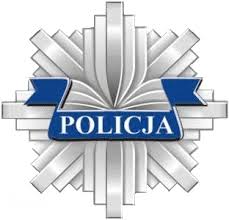 Komenda Powiatowa Policji w Działdowie
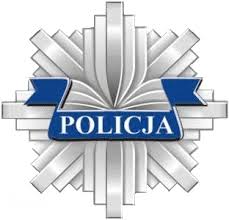 Bezpieczne zabawy na dworze
Na sankach i nartach
- baw się tylko w bezpiecznych miejscach (place zabaw, boiska)
na sankach zjeżdżaj z pagórków oddalonych od ulic, mostów, torów kolejowych; miejsc oddalonych od ruchu pojazdów
przed zjazdem sprawdź, czy nie ma w pobliżu krzaków, nierówności, wystających elementów lub kamieni
zapoznaj się i przestrzegaj regulaminu obowiązującego na stoku
Na lodowisku
Zamarznięte jezioro, rzeka czy staw to nie miejsce na zabawę. 
Korzystaj tylko ze zorganizowanych i nadzorowanych lodowisk - to gwarancja bezpiecznej zabawy.
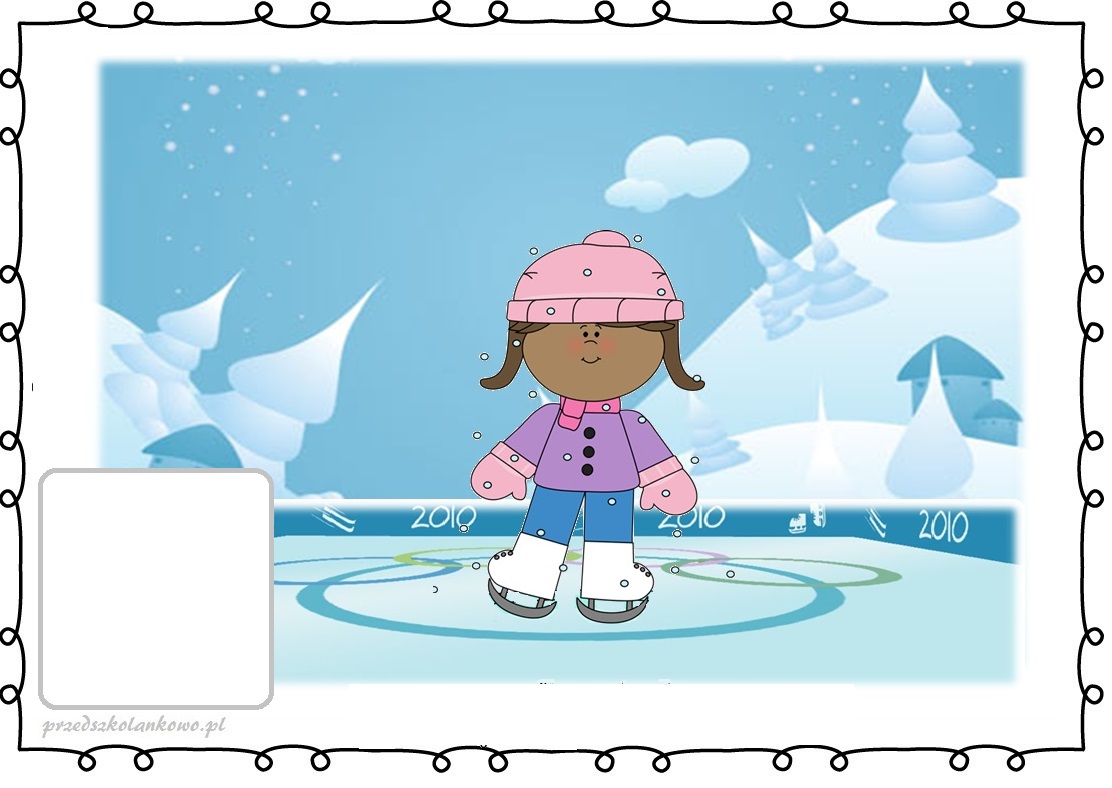 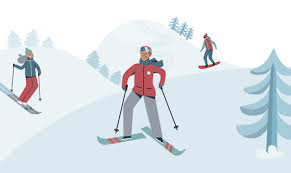 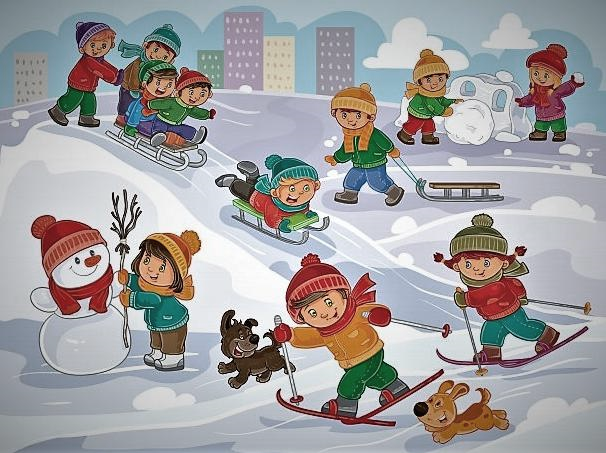 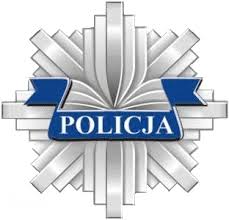 Bezpiecznie na jezdni
Zawsze przechodź przez jezdnię na przejściu dla pieszych
Na przejściu z sygnalizacją świetlną, przechodź tylko na zielonym świetle
Zanim wejdziesz na jezdnię, rozejrzyj się w lewo, w prawo i jeszcze raz w lewo
Przebieganie przez jezdnię, to zły pomysł
Wchodzenie na jezdnię zza samochodu, bądź innej przeszkody jest zabronione i niebezpieczne
Pamiętaj o noszeniu odblasków, szczególnie wieczorem i w nocy poza terenem zabudowanym
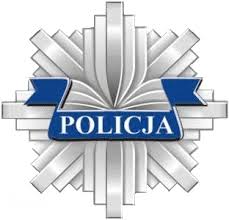 Bezpiecznie na drodze
Kierowco
Zanim ruszysz w drogę, sprawdź stan techniczny swojego pojazdu
Sprawdź światła w pojeździe i czystość szyb (zadbaj o dobrą widoczność)
Przestrzegaj przepisów bezpieczeństwa ruchu drogowego
Zachowaj szczególną ostrożność podczas dojazdu do przejść dla pieszych, skrzyżowań, okolic szkół i przedszkoli
Zadbaj o swoje samopoczucie (wsiadaj za kierownicę wyspany i wypoczęty).
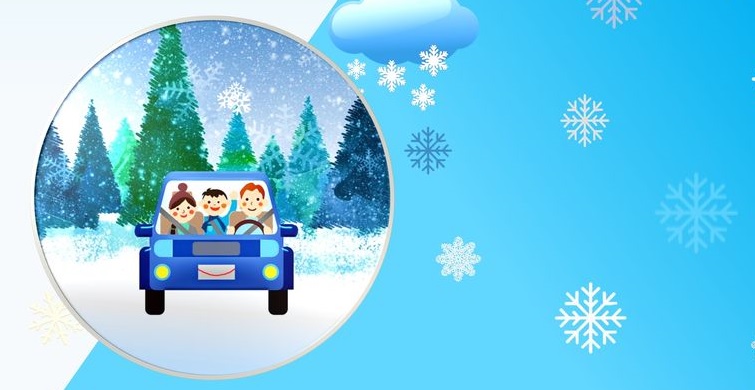 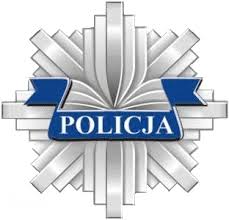 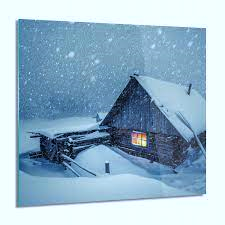 Bezpieczny dom
Zanim ruszysz na wypoczynek, zabezpiecz swoje mienie
Chwalenie się o planowanym wyjeździe zachowaj dla siebie i bliskich
Sprawdź czy okna i drzwi są zamknięte
Poproś zaufaną osobę o kontrolowanie domu i obejścia wokół niego (zabranie pozostawionych ulotek reklamowych, korespondencji, itp.)
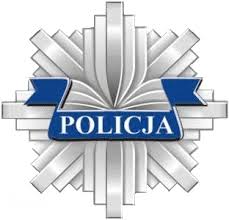 Planując wyjazd na ferie lub wycieczkę autokarem możesz wcześniej (z kilkudniowym wyprzedzeniem)  zgłosić jego kontrolę.
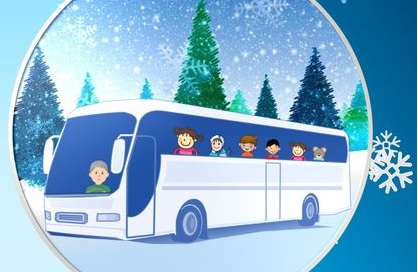 Dzwoniąc na:
Komenda Powiatowa Policji 
w Działdowie
ul. Grunwaldzka 8
13-200 Działdowo
Tel. 47 73 232 00

Podaj termin, miejsce i czas planowanego odjazdu autobusu.
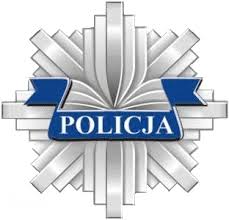 Bezpieczne ferie w domu
Spędzając ferie w domu, rozsądnie korzystaj z komputera oraz konsoli typu x-boks, playstation. Pamiętaj o odpoczynku od monitora. Świat wirtualny wciąga!
Ćwicz, ruszaj się, gimnastykuj!
Pamiętaj o zagrożeniach w Internecie. Z nowymi znajomymi lepiej poznawać się w realu, twarzą w twarz.
Siedząc w domu nie zapomnij zamknąć drzwi od środka. 
Oszuści nie mają ferii.
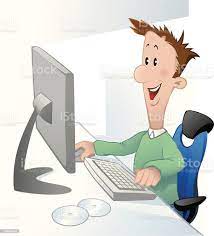 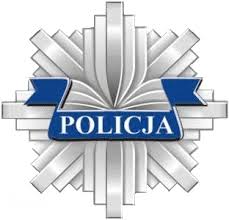 Bezpieczne ferie w miejscu zamieszkania
Nudzisz się ? 
Może warto zapoznać się z ofertą przygotowaną przez miejscowe instytucje typu Biblioteka, Kino, Dom Kultury. Zapewniają one szereg atrakcji dla dzieci i młodzieży w czasie ferii zimowych.
Zapytaj, może Twoja szkoła organizuje dodatkowe, ciekawe zajęcia i zabawy w tym czasie.
Zamiast siedzieć w czterech ścianach i się nudzić, wyjdź na spacer, do ludzi.
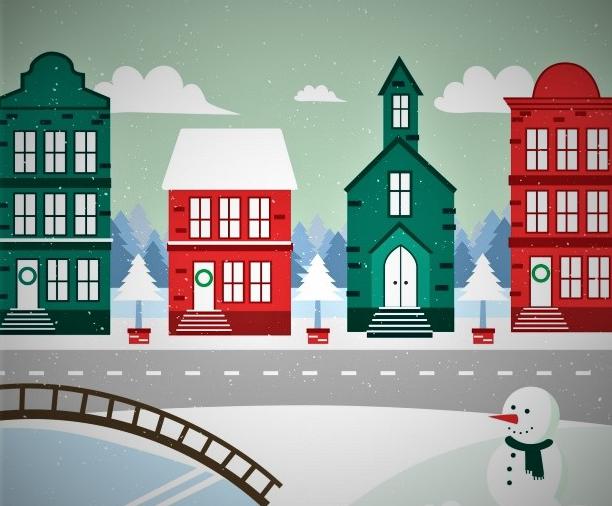 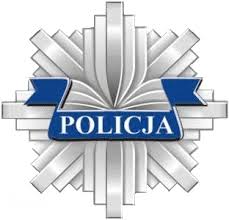 UWAGA - KONKURS
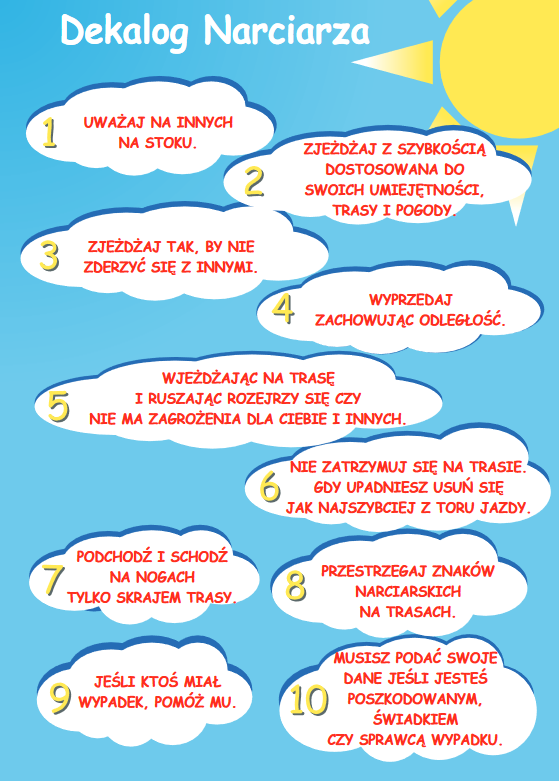 Komenda Główna Policji wraz z Fundacją PZU zapraszają do udziału w konkursie plastyczno-filmowym pn. „Śnieżny Dekalog” w ramach akcji „Kręci mnie bezpieczeństwo na stoku” dla osób do 16 roku życia.
Wystarczy wykonać pracę plastyczną lub nagrać max. 60-sekundowy spot obrazujące Dekalog Reguł Międzynarodowej Federacji Narciarskiej (FIS) i przesłać do dnia 8 marca 2024 roku na adres KGP.
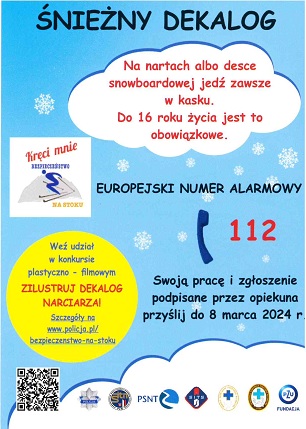 Więcej informacji o konkursie znajduje się na stronie:
https://policja.pl/pol/bezpieczenstwo-na-stoku/
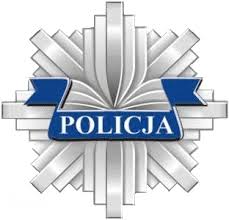 Zdrowych i bezpiecznych ferii zimowych
Komenda Powiatowa Policji 
w Działdowie
ul. Grunwaldzka 8
13-200 Działdowo
Tel. 47 73 232 00
Fax: 47 73 232 05
Komisariat Policji w Lidzbarku
ul. Zieluńska 5
13-230 Lidzbark 
tel. 47 73 233 00fax. 47 73 233 05
Posterunek Policji w Iłowie-Osadzie
ul. Jagiellońska 1A
13-240 Iłowo-Osada, 
tel. 47 73 181 14
Posterunek Policji w Rybnie
ul. Wyzwolenia 64
13-220 Rybno, 
tel./ fax 47 73 233 31